Credenciales Socialyse
2013
Servicios
Market 
Voices
Buzz monitoring
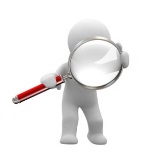 Social LIVE
Community
Management
Mobext
Apps
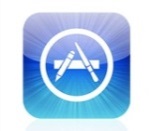 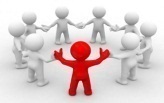 Socialyse
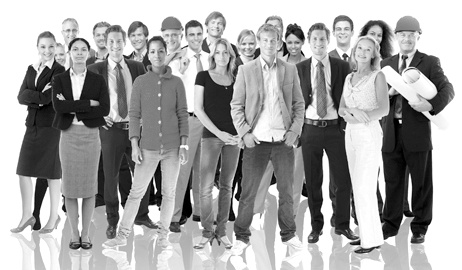 SMM
Social Media
Marketing
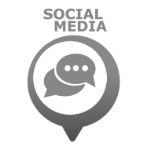 In-Fluencers
Blogging
Outreach
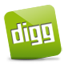 Regional 
Management
& Strategy
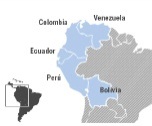 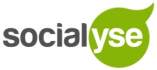 Market Voices
Es importante hacer seguimiento al ruido que se genera de marca en la web.
Para eso te sirve Market Voices, para ayudar al cliente a potencializar su marca haciendo un rastreo de lo que usuarios o no-usuarios, hablan del producto o servicio.
Entrega reportes donde podemos obtener un sentiment de comentarios positivios, negativos o neutros.
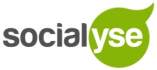 Social Live
El community manager es el vocero de la marca en los espacios sociales, por eso este personaje, además de tener mucha creatividad,  es el encargado de estar a la vanguardia de temas de moda y tecnológicos para brindar una innovación a la marca.
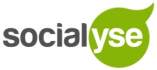 Social media marketing
Una presencia significativa en redes sociales radica en tener unos objetivos que hagan parte de la estrategia de comunicación general de marca, que tengan como finalidad  fortalecer la relación con el consumidor.
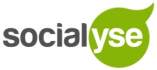 Regional management and strategy
Socialyse Colombia le corresponde el manejo de 3 mercados adicionales: Venezuela, Ecuador y Panamá. A nivel estratégico, estamos en capacidad de soportar necesidades en estos 4 países reforzar presencia de marca.
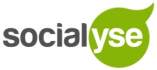 Influenciadores
Socialyse identifica líderes de opinión con influencia, alcance e impacto para dar un apoyo a las diferentes campañas. Ten en cuenta que si logras tener influenciadores con los que el usuario se identifique, generarás un impacto emocional más creíble.
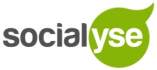 Aplicativos y desarrollos
Para generar aún más interacción con los usuarios, es necesario optar por ideas ligadas a aplicaciones donde puedan tener una experiencia diferencial e interactiva en los espacios sociales. Además,  la marca debe contar con una línea gráfica donde los usuarios identifiquen su personalidad en los espacios sociales.
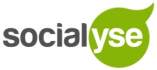 Thank you!
Obrigado!
Gracias!
Merci!
Grazie!
Arigatô!
Vielen Danke!
Terima Kasi!